ES Unit 8                                               3/3/16
Lesson 2
SWBAT differentiate between adhesion and cohesion
Do Now:
What is the name of the bonds between different molecules of water?
Is sugar polar or nonpolar? How do you know?
Let’s Review
Polar substances have an unequal sharing of electrons between atoms
Nonpolar substances have an equal sharing of electrons between atoms
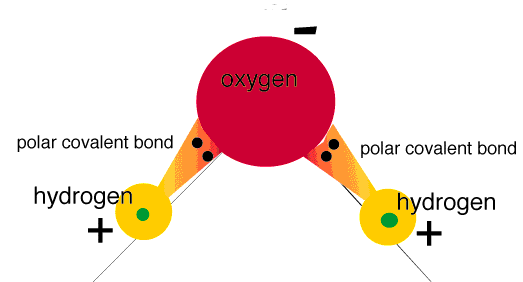 How many binder clips will fit in the cup?
Cohesion
Water molecules are attracted to other water molecules.
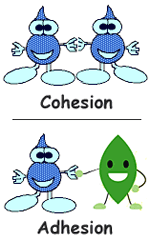 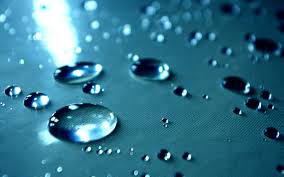 Cohesion
A hydrogen of one water molecule is attracted to the oxygen from other water molecules. 
These are hydrogen bonds!
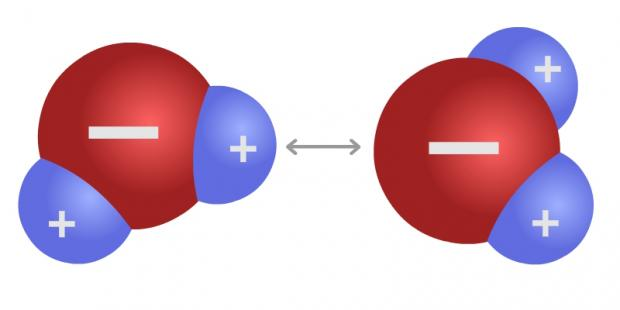 Surface tension
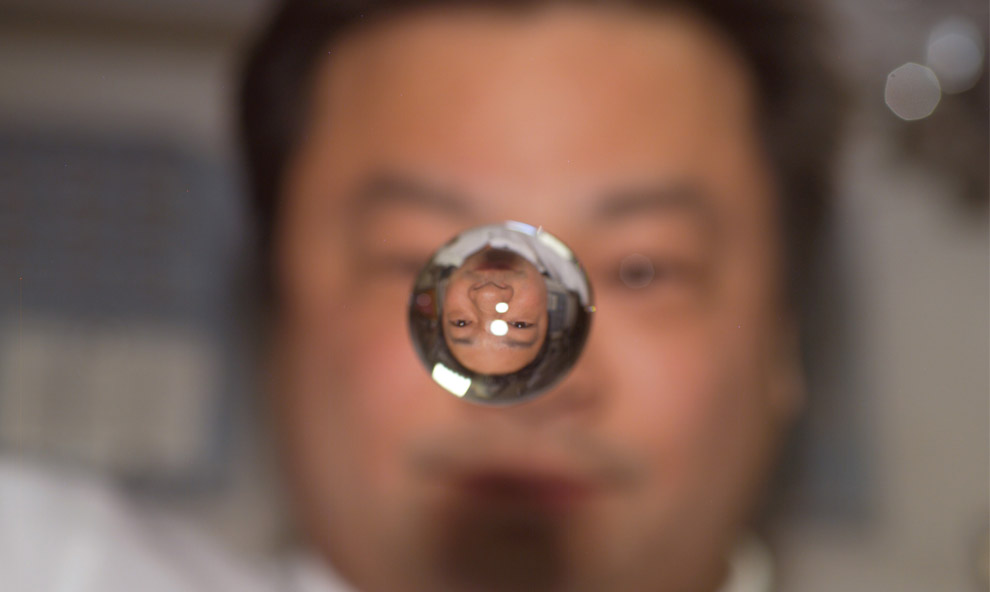 Surface tension is the cohesion of water molecules at the surface of a body of water.
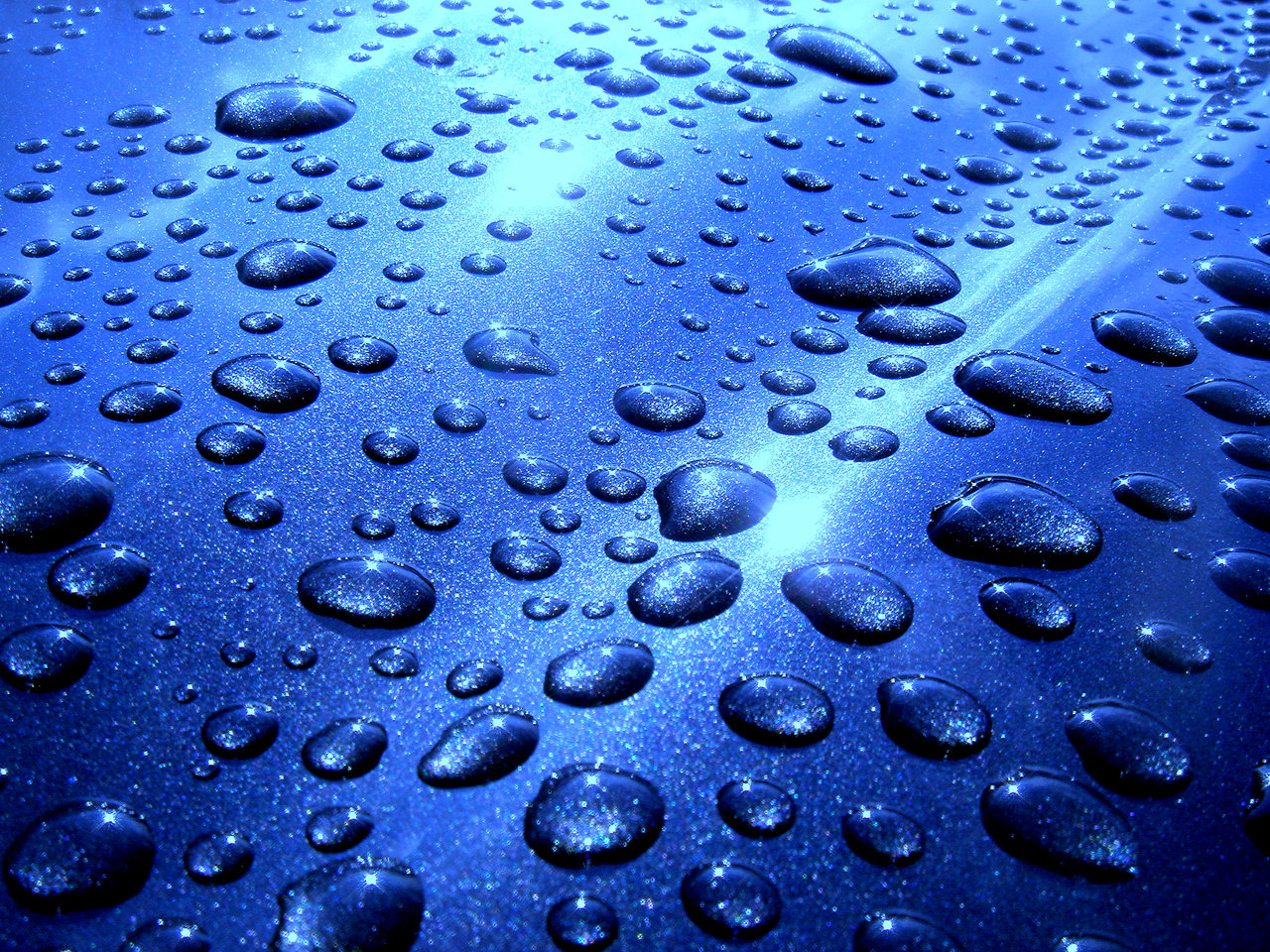 COhesion
The cohesion of water molecules forms a surface "film”.
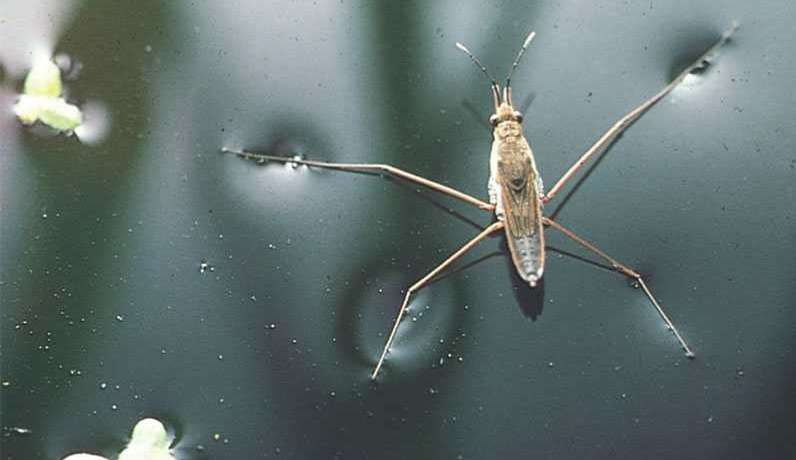 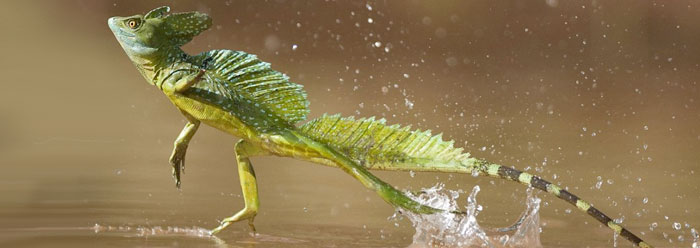 Adhesion
Water attracted to other substances
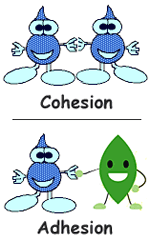 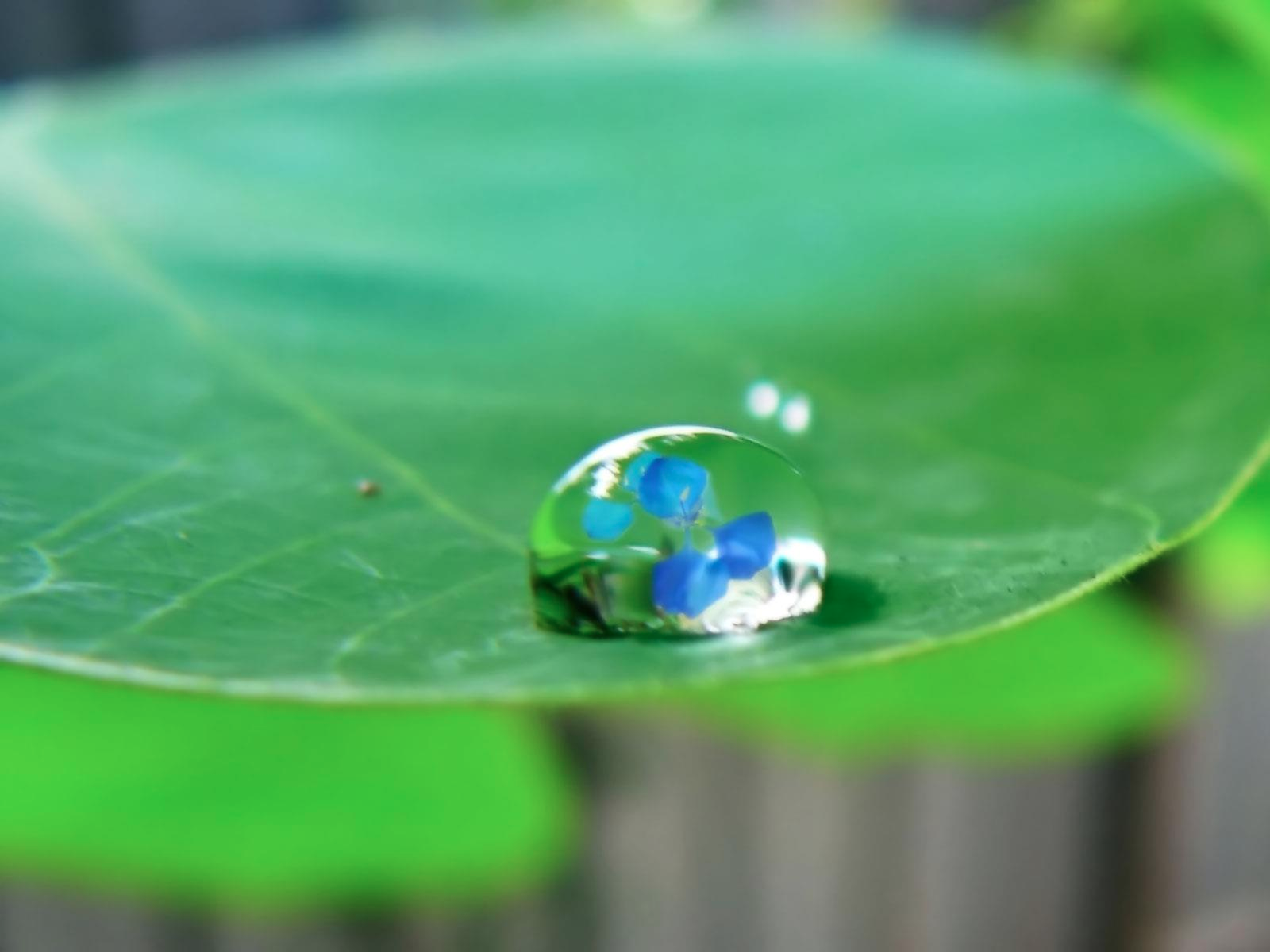 Cohesion Lab
How many droplets of water fit on the surface of a penny?
Each person gets a chance to drop water on the penny
One person grab a tin tray and one person grab a cup of water
Person in the middle is clean up
Clean up– wipe the penny clean!!
Review
WHat is cohesion?
What is adhesion?
how does polarity affect cohesion?